STORIES IN THE WAVESExploring the Electromagnetic Spectrum (with a Gravitational Wave Bonus)
The next slides show images of the SAME region of sky, but using different types of light
The view in VISIBLE LIGHT
INFRARED
RADIO WAVES
RADIO WAVES
GAMMA RAYS
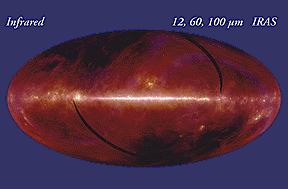 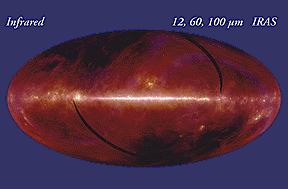 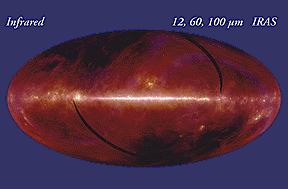 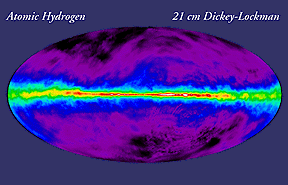 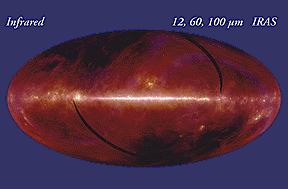 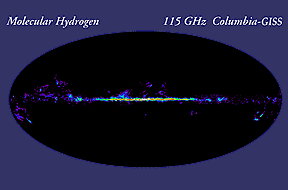 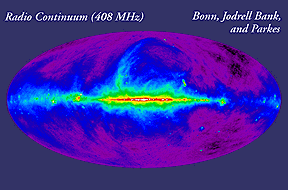 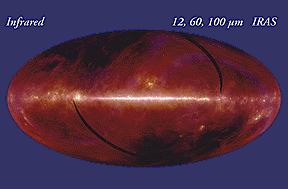 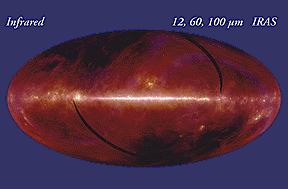 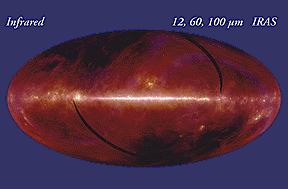 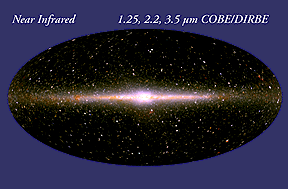 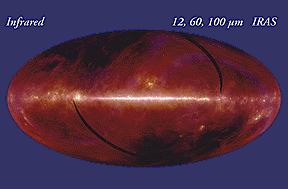 Different types of light give us different information!
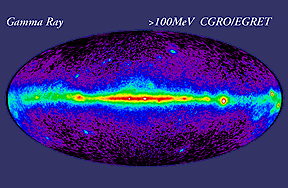 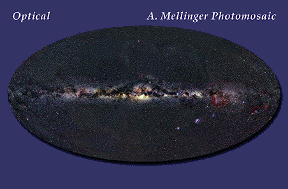 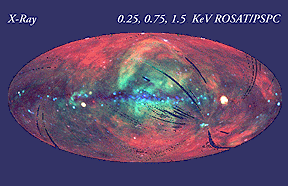 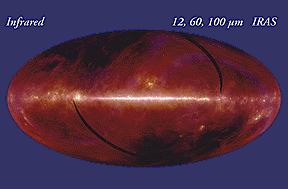 [Speaker Notes: SOURCE: http://mwmw.gsfc.nasa.gov/mmw_allsky.html]
But what IS light?It’s “ELECTROMAGNETIC RADIATION”
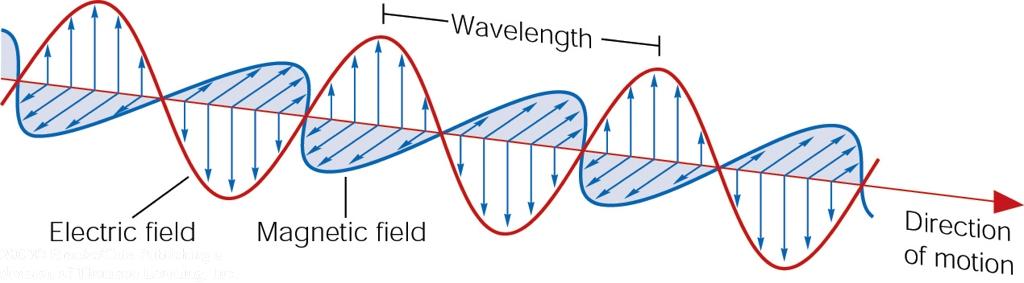 Normally we think of visible light, but there are lots of types of light that are all produced by accelerating charged particles (basically “wiggling”).
Electromagnetic radiation
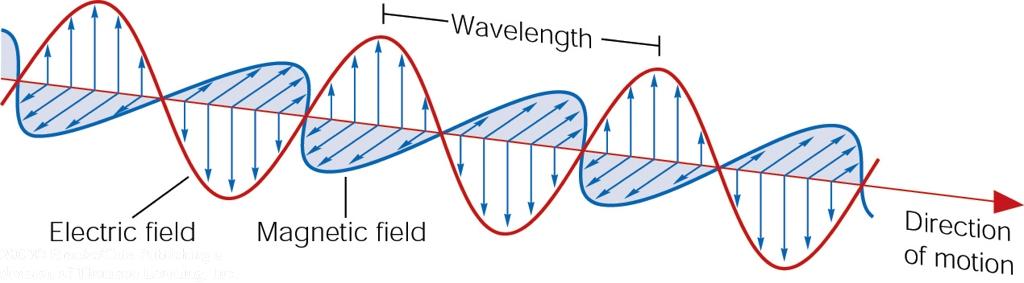 This “wiggling” creates a changing ELECTRIC
FIELD and MAGNETIC FIELD
The resulting “electromagnetic wave” propagates through space
Electromagnetic Radiation
Frequency
l
l
Oscillating waves have certain properties:
	Wavelength (l) – the length over which the wave repeats in pattern (meters).
	Frequency (f) – how often the wave repeats itself (cycles per second).
	Speed = wavelength x frequency.
	For light in a vacuum, this speed is constant (c = lf = 3 x 108 m/s).
1
4
2
6
5
3
7
1
4
2
6
10
11
12
13
14
15
16
17
18
19
20
5
3
7
8
9
Light as a Particle
Light can also behave like a particle.  We call the particle-like aspect of light a photon.

The ENERGY of a photon is INVERSELY PROPORTIONAL to its wavelength and DIRECTLY PROPORTIONAL to its frequency.

			E = hc/l
			where, 	h = Planck’s constant (6.626 x 10–34 J·s)
				c = Speed of light (3 x 108 m/s)
			E = hf
A RED photon has a _____ wavelength, _____ frequency and _____ energy than a BLUE photon.
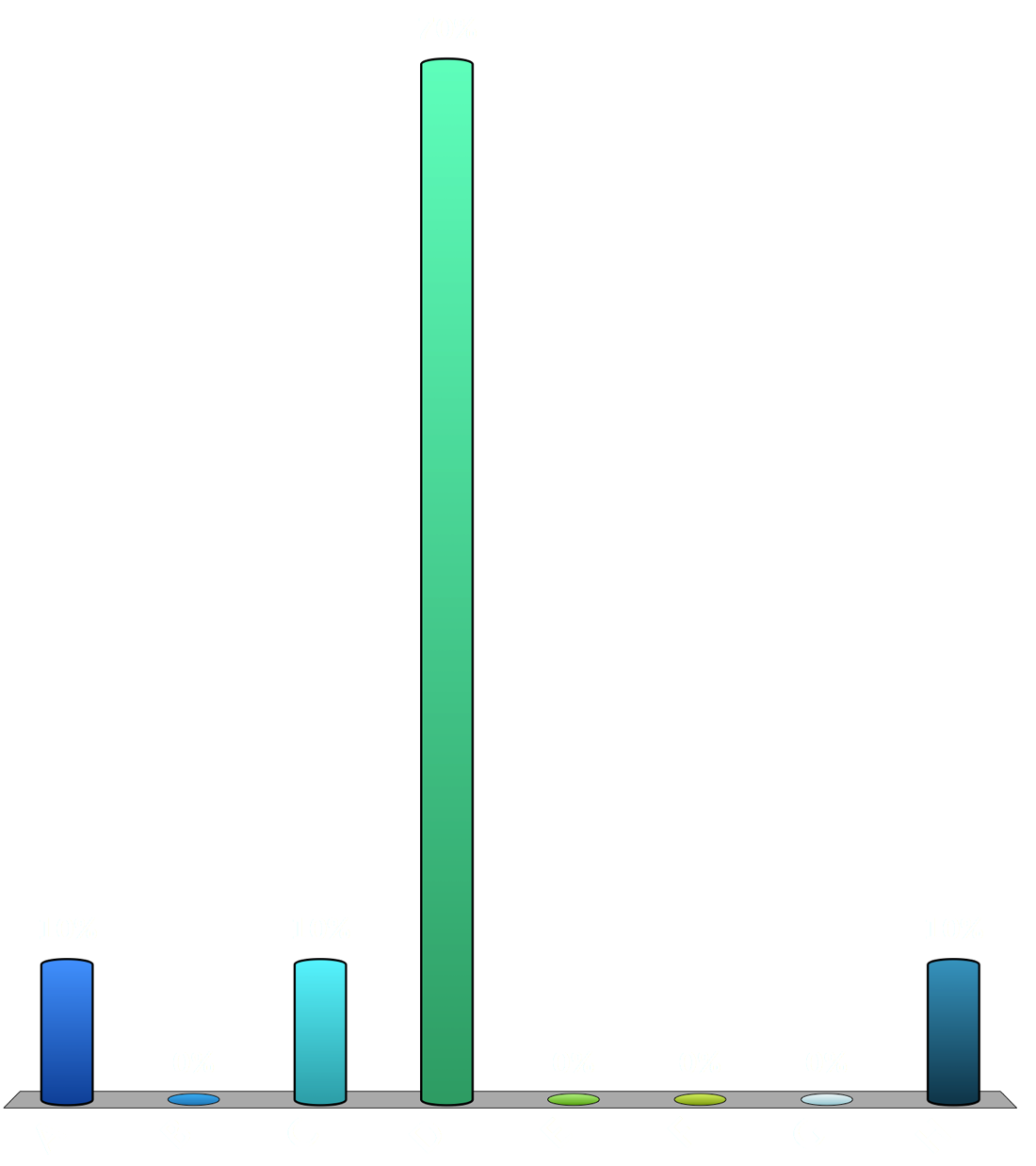 longer, higher, greater
longer, higher, smaller
longer, lower, greater
longer, lower, smaller
shorter, higher, greater
shorter, higher, smaller
shorter, lower, greater
shorter, lower, smaller
0
3x104
3
3x10-4
3x10-8
3x10-12
Infrared
Ultraviolet
Gamma rays
Radio waves
Microwaves
X-rays
(e.g.,radar)
60 Hz
FM
(ac current)
AM
TV
TV
radio
Ch 2-6
Ch 7& up
1016
1018
1020
102
104
106
108
1010
1012
1014
l = 7.5x10-7 m
l = 4.0x10-7 m
f = 4.0x1014 Hz
f = 7.5x1014 Hz
Visible Light
Electromagnetic Spectrum
Wavelength (m)
Visible light
Frequency (Hz)
Which of the following types of electromagnetic radiation travels fastest in a vacuum?
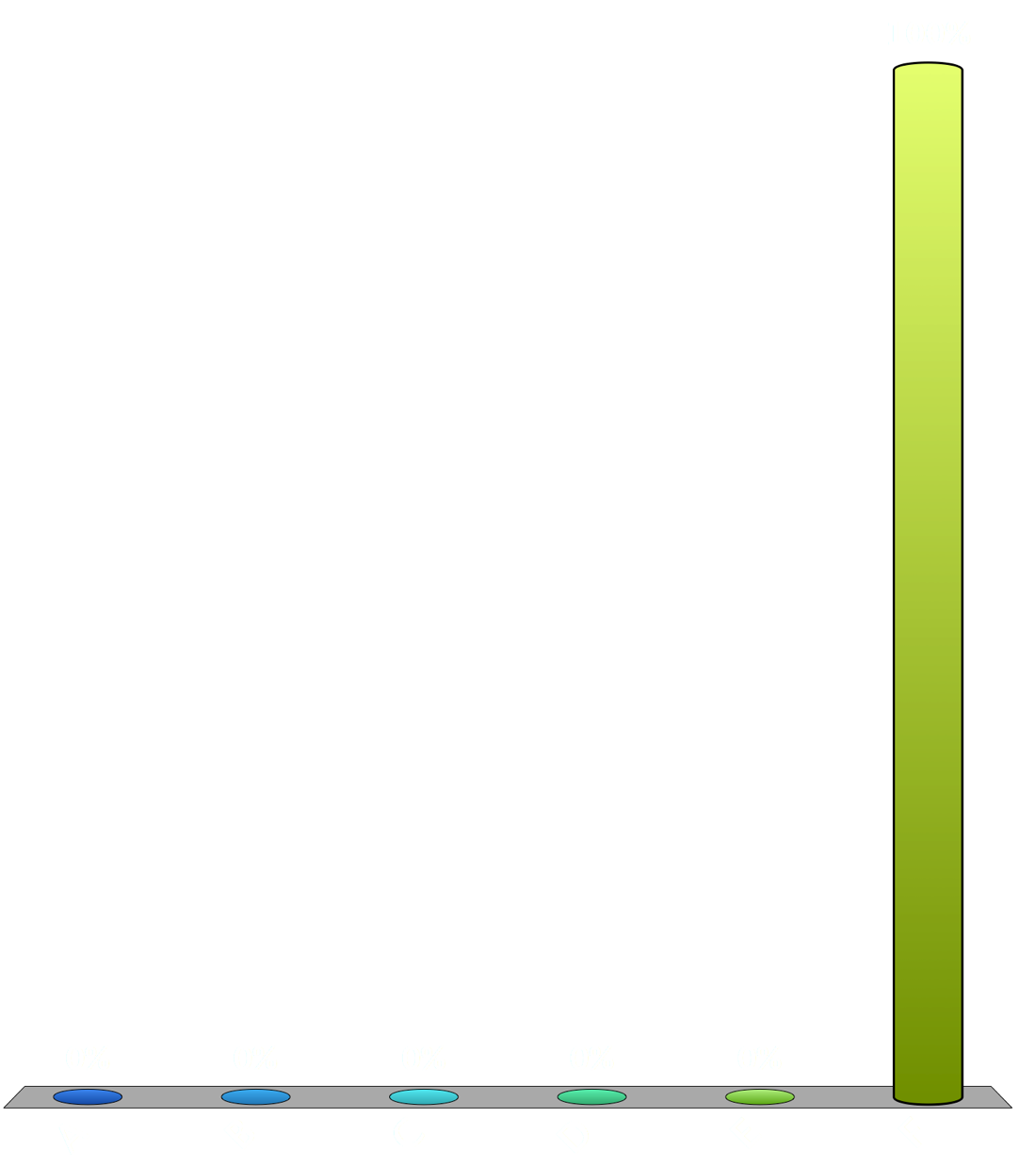 Gamma rays
Infrared
 Radio
Ultraviolet
X-rays
They all travel at the same speed
0
0
RADIO WAVES
Used for communication
Long wavelengths; low energy.
Here’s the irregular galaxy Centaurus A as it appears VISIBLY (left) and a composite VISIBLE + RADIO WAVES (right)
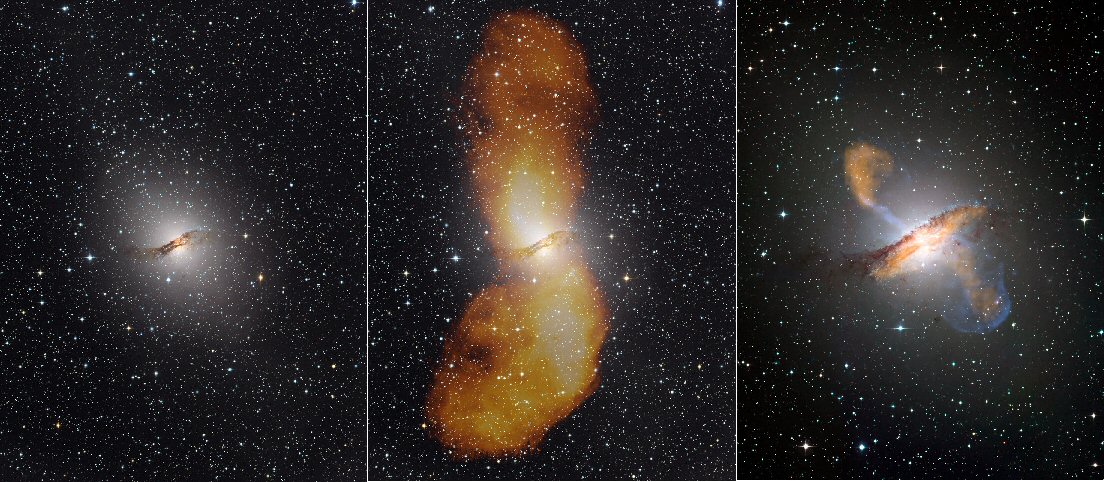 Image credit; https://svs.gsfc.nasa.gov/10770
0
MICROWAVES
Used to cook and for cell phones.  Mostly harmless unless specific frequency. Higher energy/shorter wavelength than radio waves.
http://www.esa.int/Our_Activities/Space_Science/Planck/Planck_and_the_cosmic_microwave_background
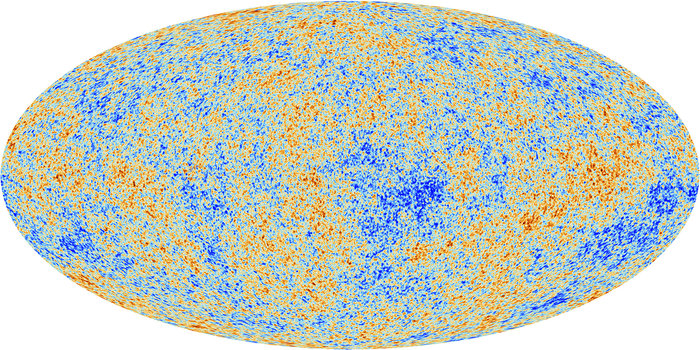 0
INFRARED LIGHT
Sometimes called “heat waves” – you can feel, but not see, this light.
What a black cat looks like in infrared wavelengths.VERY different information!

Which parts of the cat are cool? Warm?
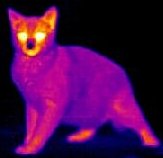 Image credit: http://coolcosmos.ipac.caltech.edu/image_galleries/ir_zoo/cat.html
More Than the Eyes Can SeeThe Universe in IR
http://coolcosmos.ipac.caltech.edu/videos/more_than_your/
0
VISIBLE LIGHT
Detected by your eyes. Orion VISIBLY (left) and in the INFRARED (right). See how much we’re missing out on?
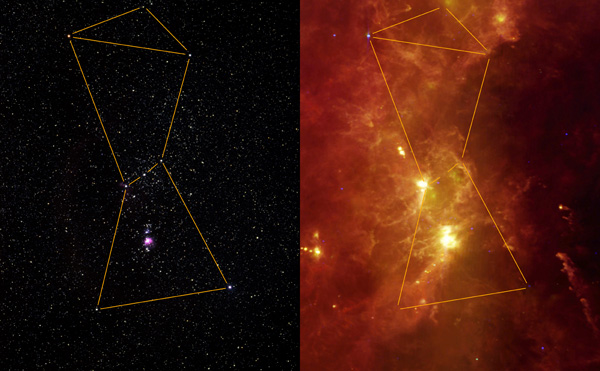 Image credit: https://www.nasa.gov/mission_pages/SOFIA/status_update_10-46F.html
WHAT YOU CAN SEE AIN’T MUCHThe Visible Inch
http://www.youtube.com/watch?v=kfS5Qn0wn2o
0
ULTRAVIOLET LIGHT
Energetic enough to cause sunburns! Here’s the Sun visibly (left) and in the UV (right)
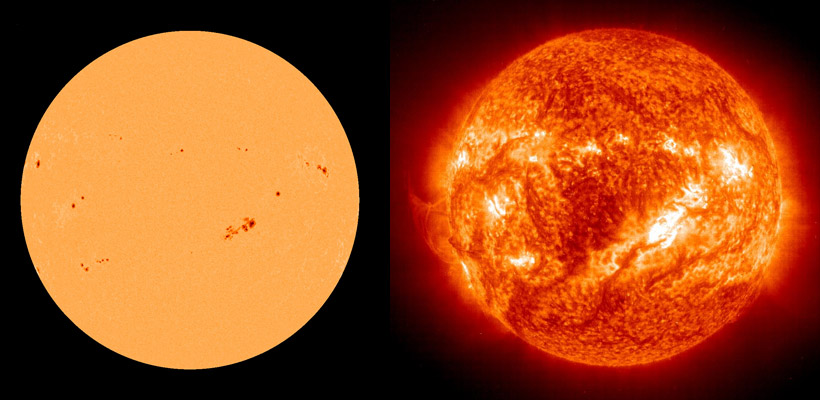 Images from: https://earthobservatory.nasa.gov/images/37575
0
X-RAYS
Very short wavelengths, high energies. Penetrates human tissue. Reveals extremely HOT and VIOLENT regions in the universe
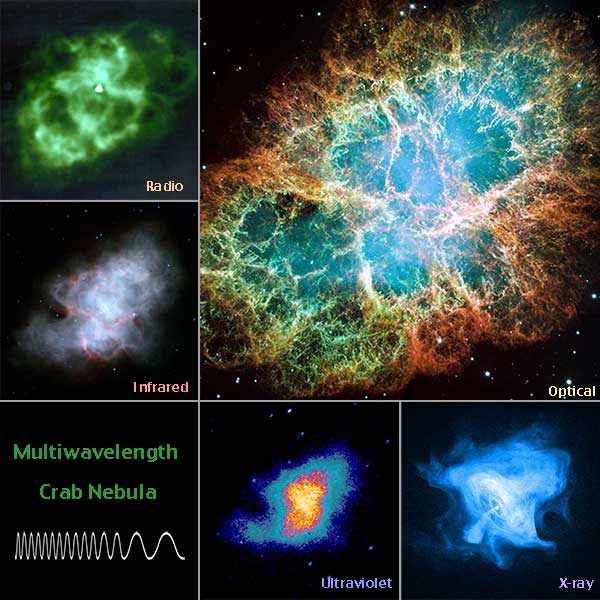 Image from: https://imagine.gsfc.nasa.gov/educators/lessons/supernova/
0
GAMMA RAYS
Most energetic; shortest wavelength; go THROUGH just about everything. Crab Nebula/supernova remnant on the left; gamma ray burster on the right.
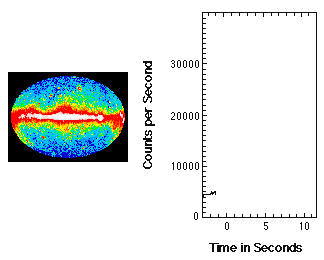 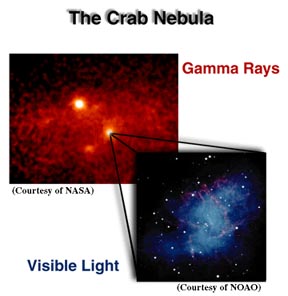 GIF from: https://science.nasa.gov/science-news/science-at-nasa/2008/11jun_glast2
DISCUSSION QUESTION: When the black holes collided to create the event we observed as GW150914, the amount of energy released exceeded the rest of the observable universe combined. BUT NO ELECTROMAGNETIC RADIATION WAS DETECTED FROM IT. Why not?
The gravitational wave event GW170817 coincided with this optical observation:
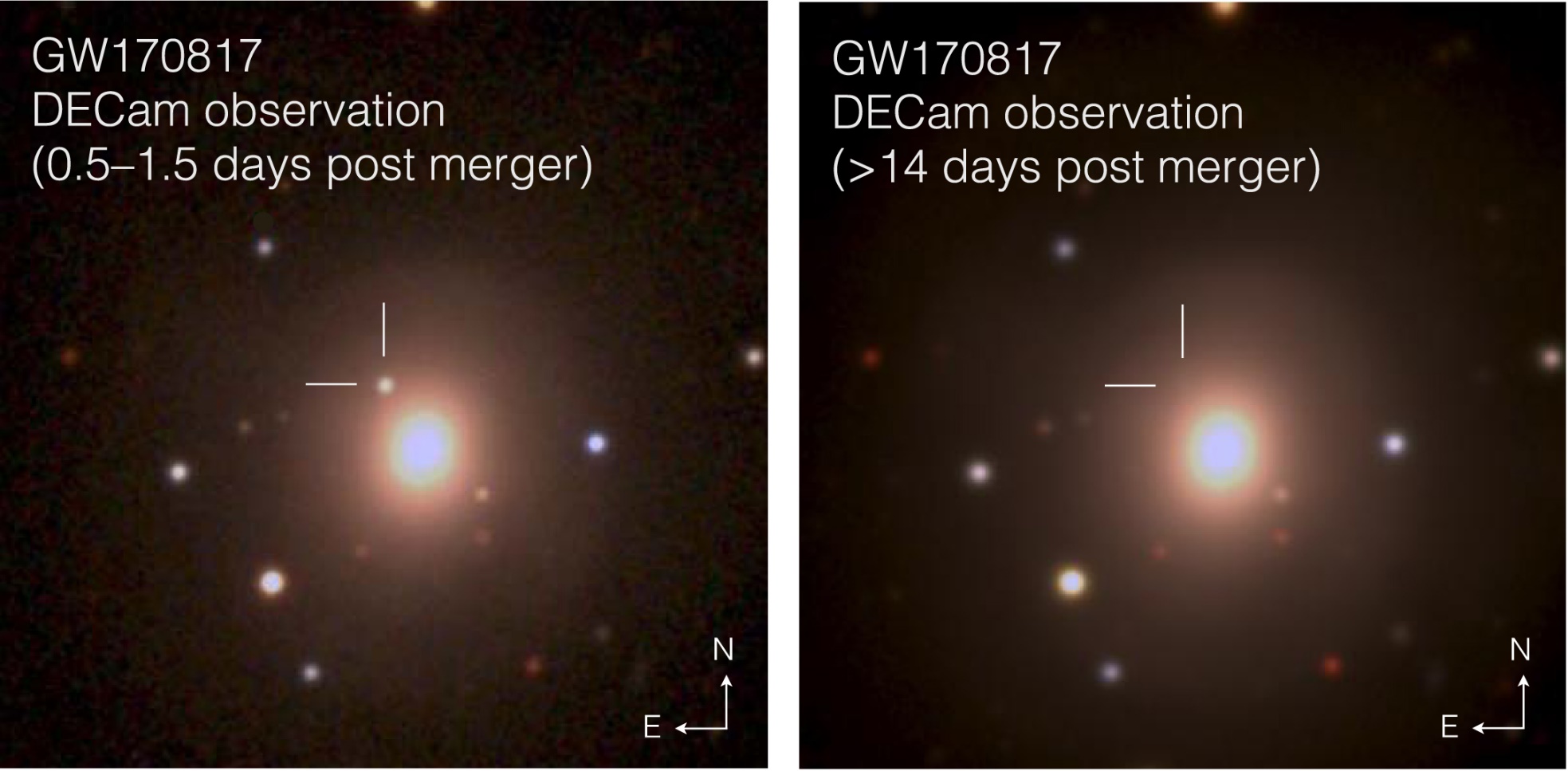 Figure 1 from “The Electromagnetic Counterpart of the Binary Neutron Star Merger LIGO/Virgo GW170817. I. Discovery of the Optical Counterpart Using the Dark Energy Camera,” by M. Soares-Santos et al 2017 ApJL 848 L16
The optical event was determined to have occurred in a galaxy 144 million light years away. IR and UV detections were also made. In addition, a short burst of gamma rays was detected within 2 seconds of the gravitational wave detection.
What does this information tell you about the objects that merged to create GW 170817?
What does this information tell you about the speed of gravitational waves compared to the speed of electromagnetic waves?